Hodnotenie investičných projektov
Masarykova univerzita
22. 4. 2024
https://finance.gov.sk/uhp
1
Kto sme? Optimisti!
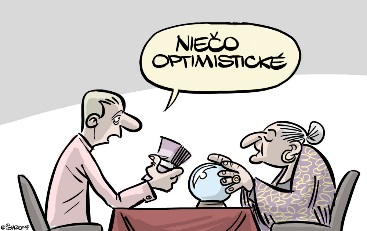 22. 4. 2024
https://finance.gov.sk/uhp
2
Kto sme a čo robíme?
50 analytikov a analytičiek 
“Štátna konzultačka“
Hodnotíme verejné výdavky
Cieľ: 


Hľadať čo najlepšie riešenie s najvyššou hodnotou za peniaze
22. 4. 2024
https://finance.gov.sk/uhp
3
Hlavné nástroje ÚHP
Revízie výdavkov
Vybrané sektory (zdravotníctvo, doprava) alebo 
prierezové témy (IT, zamestnanosť)

Výkonnostné audity
hlbší pohľad na najväčšie štátne podniky a organizácie

Hodnotenie verejných investícií
nad 40 mil. eur, alebo nad 10 mil. eur v IT – podľa zákona
nad 1 mil. eur – podľa uznesenia vlády
22. 4. 2024
https://finance.gov.sk/uhp
4
Hodnota za peniaze
Efektívnejšie rozhodovanie  
Viac výsledkov („more“) za menej peňazí („with less“)
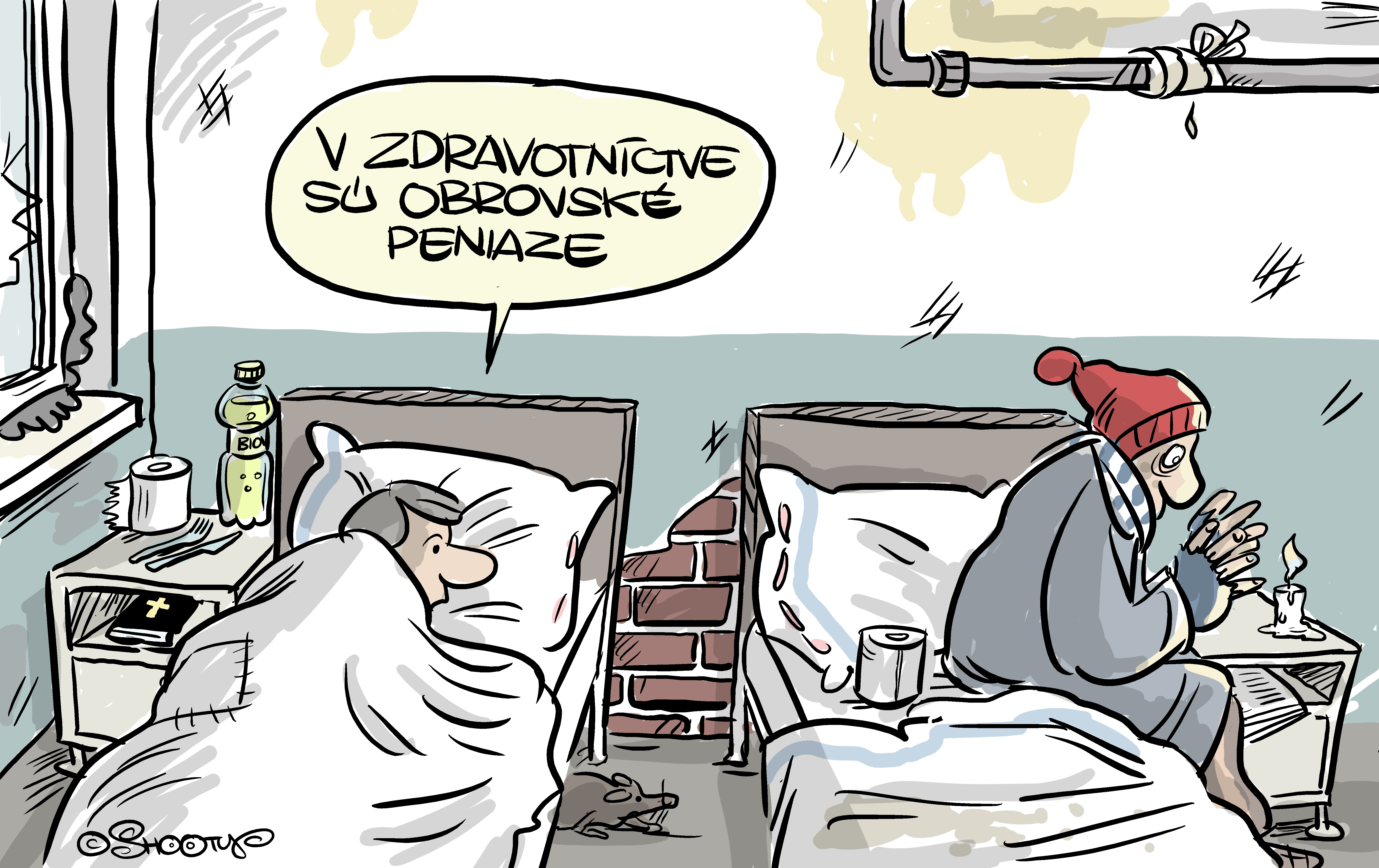 22. 4. 2024
https://finance.gov.sk/uhp
5
Pred vznikom ÚHP...
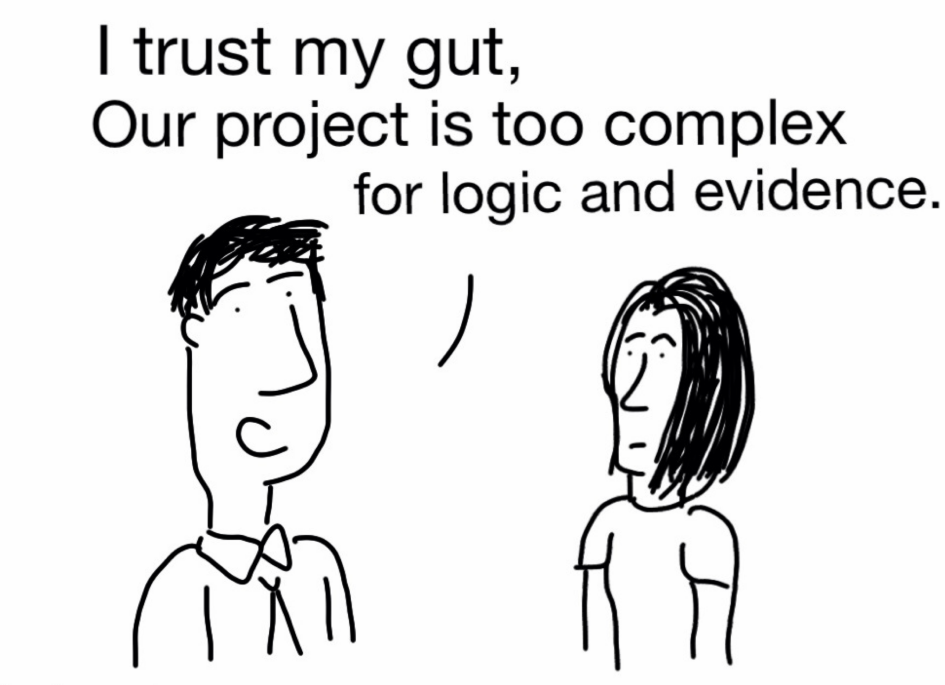 The real beginning of the use of FS and CBA in Slovakia
22. 4. 2024
https://finance.gov.sk/uhp
6
Príklad zlého rozhodovania
Výstavba rýchlostnej cesty R2 Kriváň – Mýtna (9 km)
Drahé riešenie 4 pruhy, tam kde stačí lepšia cesta s obchvatmi dedín 
Jeden z najmenej efektívnych cestných úsekov na Slovensku
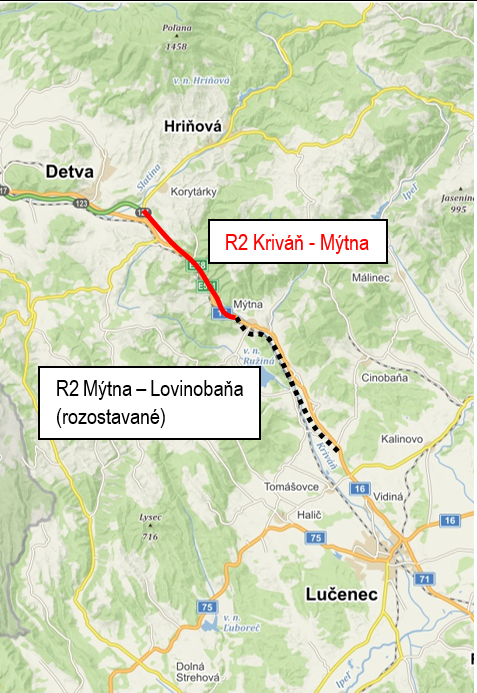 Cieľ: postaviť diaľnicu ✗
Cieľ: rýchlejšia doprava do centra mesta s ohľadom na životné prostredie ✓
22. 4. 2024
https://finance.gov.sk/uhp
7
Stále máme o čom diskutovať
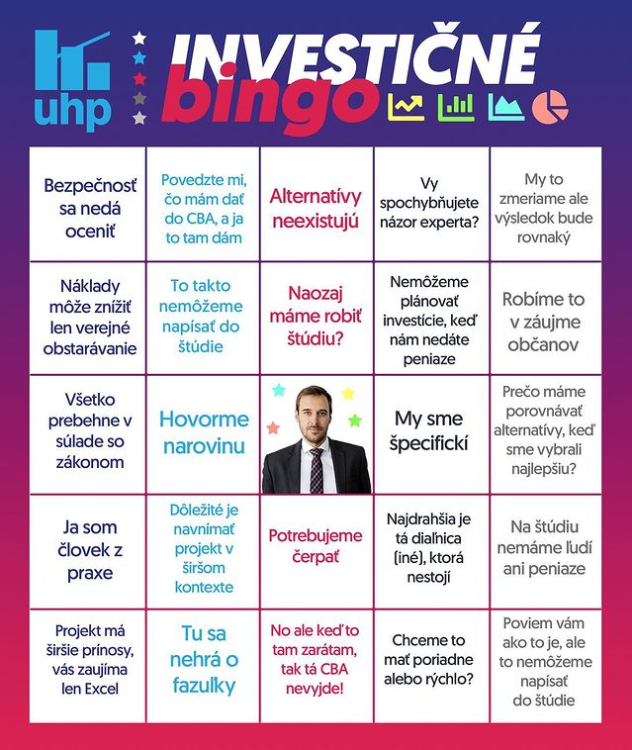 The real beginning of the use of FS and CBA in Slovakia
22. 4. 2024
https://finance.gov.sk/uhp
8
Nemôžeme mať všetko
22. 4. 2024
https://finance.gov.sk/uhp
9
Verejné zdroje nie sú neobmedzené
Diaľnice – projekty v zásobníku za 20 mld. eur. vs reálne zdroje (1,1 % HDP) 
Cesty 1. triedy – údržbový dlh za 2 mld. eur
Železnice – revitalizácia tratí za 4 mld. eur vs rozvoj za 6 mld . eur (0,4 % HDP) 
Riešenie? Musíme si určiť priority
Stav ciest 1. triedy
Dĺžka diaľnic k populácii*, stav 2016 (km/1000 ob.)
* Za Slovensko sú uvedené diaľnice aj rýchlostné cesty.
10
5 krokov k určeniu hodnoty za peniaze
Ekonomicky, nielen formálne, účtovnícky a čiastkovo (na verejné financie, podnikanie, obyvateľov apod.)

Pomenovať ciele
Rýchla, kvalitná, bezpečná DOPRAVA za primeranú cenu, so zohľadnením externalít 
Výstavba cesty nie je cieľ
Rôzne možnosti a ako ich dosiahnuť
Napríklad: zlepšiť súčasnú infraštruktúru namiesto novej, presun cestujúcich z aút do verejnej dopravy 
Kvantifikovať všetky náklady a prínosy pre celú spoločnosť
Finančné aj nefinančné, viditeľné aj neviditeľné, isté aj neisté, súkromné aj verejne
Kvantifikovať v súčasnej hodnote
   Lepšia doprava o rok má pre nás dnes väčšiu hodnotu ako o 20 rokov 
Kvantifikovať neistotu
22. 4. 2024
https://finance.gov.sk/uhp
11
Hodnota za peniaze posudzovaných investícií je nízka
Verejné zdroje samé o sebe neprinesú očakávané výsledky, ak nie sú alokované na najlepšie projekty.
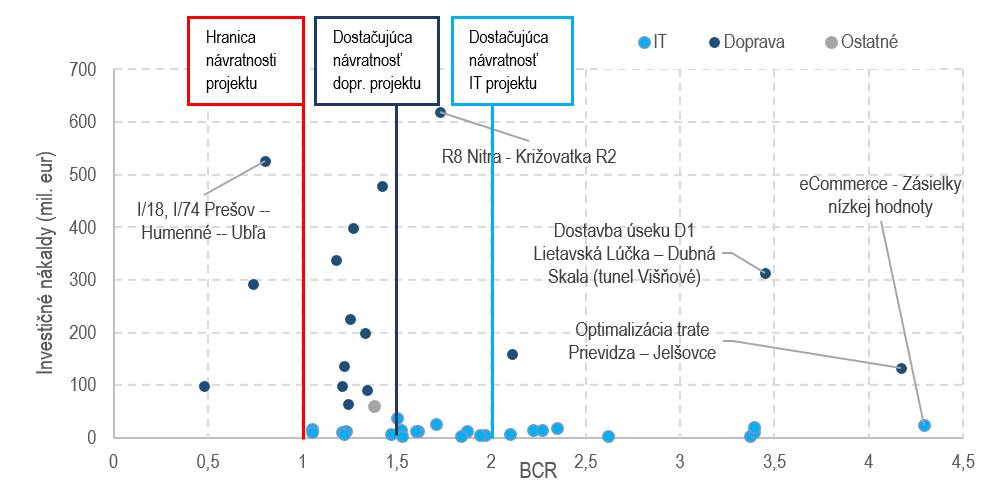 22. 4. 2024
https://finance.gov.sk/uhp
12
Ako zlepšiť plánovanie? = investičné stratégie
Metodika priorizácie
Čo je vlastne priorita?
Jasné analyticky podpoložené pravidlá výberu projektov

Priorizovaný zoznam
zoznam všetkých známych projektov 
nezohľadňuje rozpočtové možnosti a pripravenosť
poradie projektov s najvyšším pomerom prínosov a nákladov a príspevkom k naplneniu cieľov 

Investičný plán
konkrétny plán prípravy a realizácie projektov
zohľadňuje rozpočtové možnosti a pripravenosť (nie wishlist)
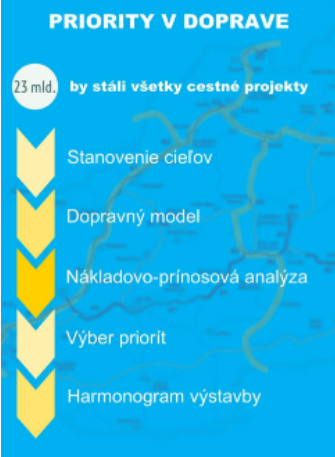 13
Čo robíme pri investíciách?
Hodnotíme predložené investičné projekty a pomáhame pri ich príprave 
Veľa sa pýtame – prečo, kde, ako, za koľko ... ?
Overujeme vstupy a kalkulácie
Hľadáme alternatívne riešenia
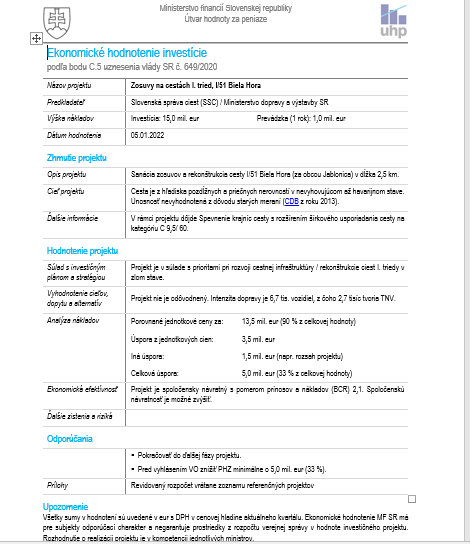 22. 4. 2024
14
Čo sa nám podarilo
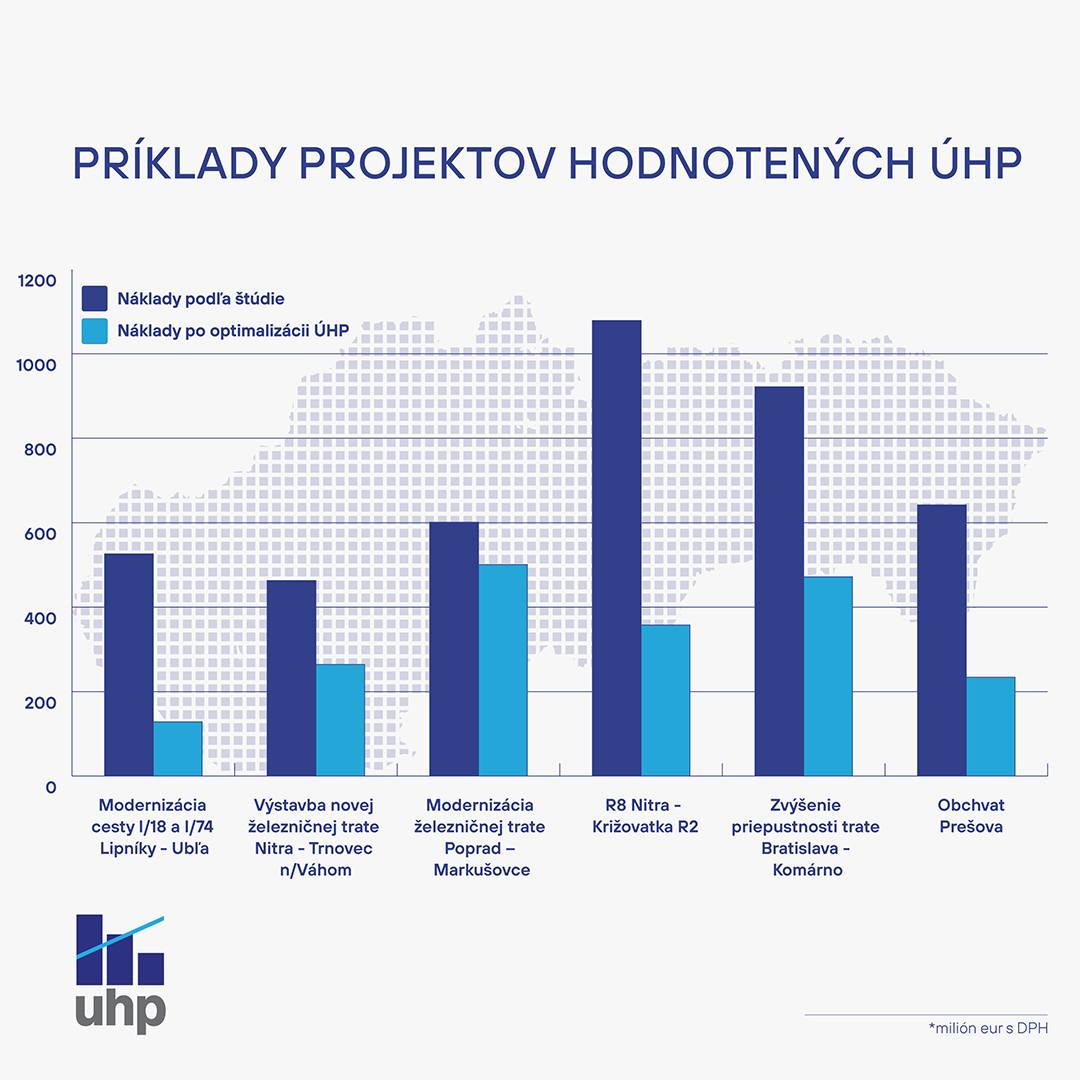 Príklady z praxe
22. 4. 2024
https://finance.gov.sk/uhp
16
Diaľkové riadenie dopravy je vysoko návratné
Menšie projekty zavedenia moderných prvkov riadenia železničnej dopravy
Koniec ručného prehadzovania výhybiek zamestnancami a nové riadiace stredisko
Výrazné benefity pre cestujúcich (bezpečnosť, cestovný čas) 
Výrazná úspora nákladov na prevádzku
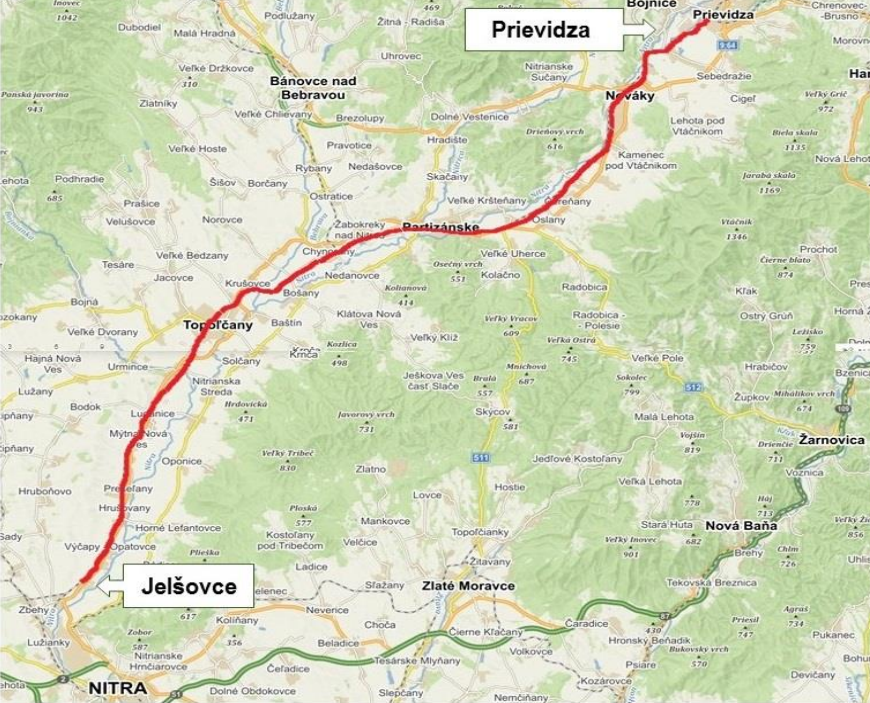 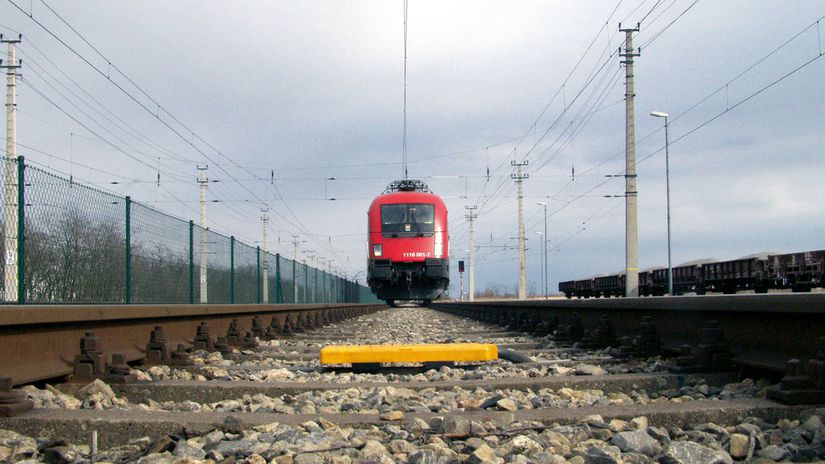 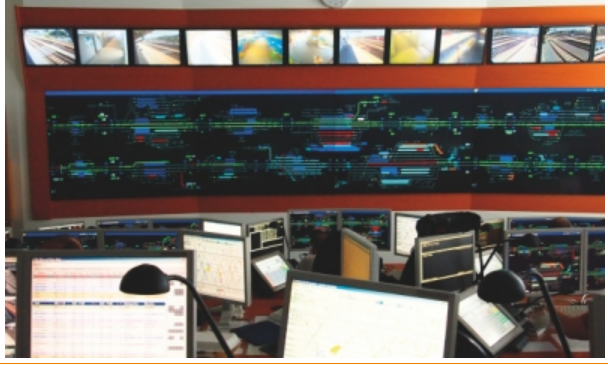 17
Projekt Prievidza – Jelšovce (Nitra)
Štát sa nerieši len finančné príjmy, ale aj na širšie spoločensko – ekonomické prínosy projektov ako životné prostredie, lepšie služby obyvateľom a pod.
22. 4. 2024
https://finance.gov.sk/uhp
18
Kupujeme naozaj, čo potrebujeme?
90 % cestujúcich vozia elektrické vlaky, 50 % z nich je starých
Prioritiou napriek tomu bol nákup nových motorových súprav pre lokálky s malým využitím, predimenzovanou kapacitou a privysokou cenou
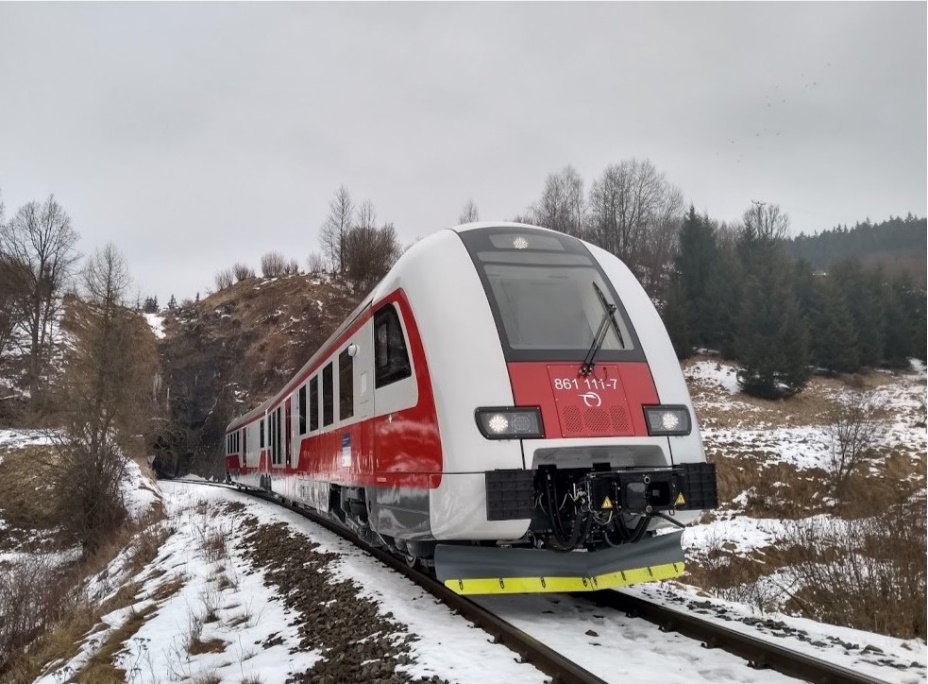 22. 4. 2024
https://finance.gov.sk/uhp
19
Ako môže vyjsť CBA, aj keď by nemala?
22. 4. 2024
https://finance.gov.sk/uhp
20
Stačí použiť „správne“ parametre
... pred projektom a po projekte
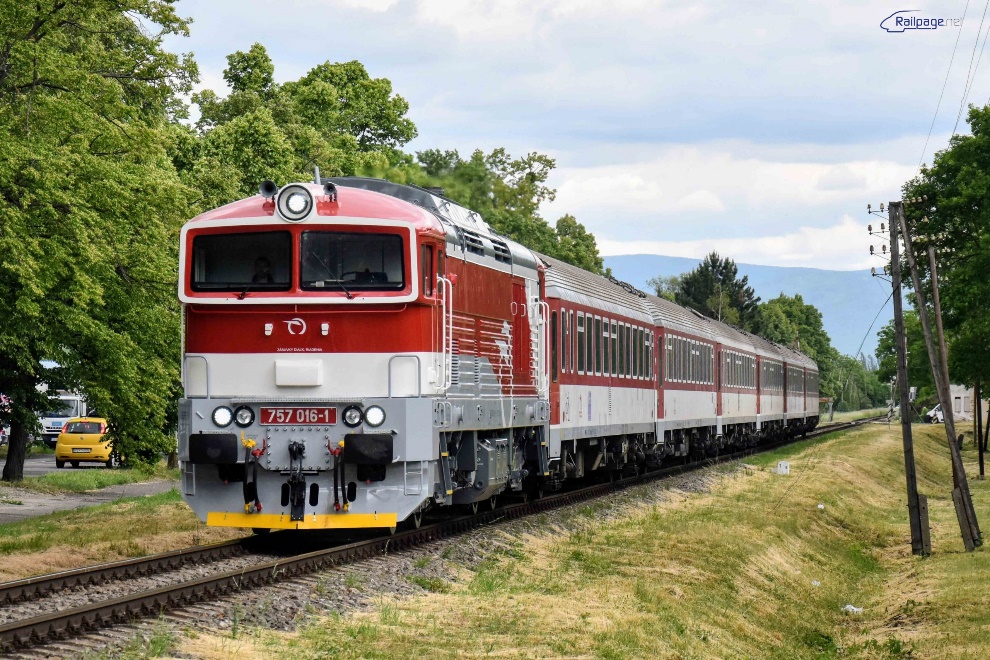 22. 4. 2024
https://finance.gov.sk/uhp
21
CBA po strete s realitou
Po oprave chýb v analýze nákladov a prínosov je projekt nenávratný.
22. 4. 2024
https://finance.gov.sk/uhp
22
Automaty na vlakové lístky
Audit ZSSK - priestor na optimalizáciu predaja lístkov. 
Takmer 900 zamestnancov v približne 130 predajných miestach
Štandardom v zahraničí je automatizácia predaja. Osobné pokladne iba v kľúčových staniciach
22. 4. 2024
https://finance.gov.sk/uhp
23
130 pokladní dnes
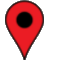 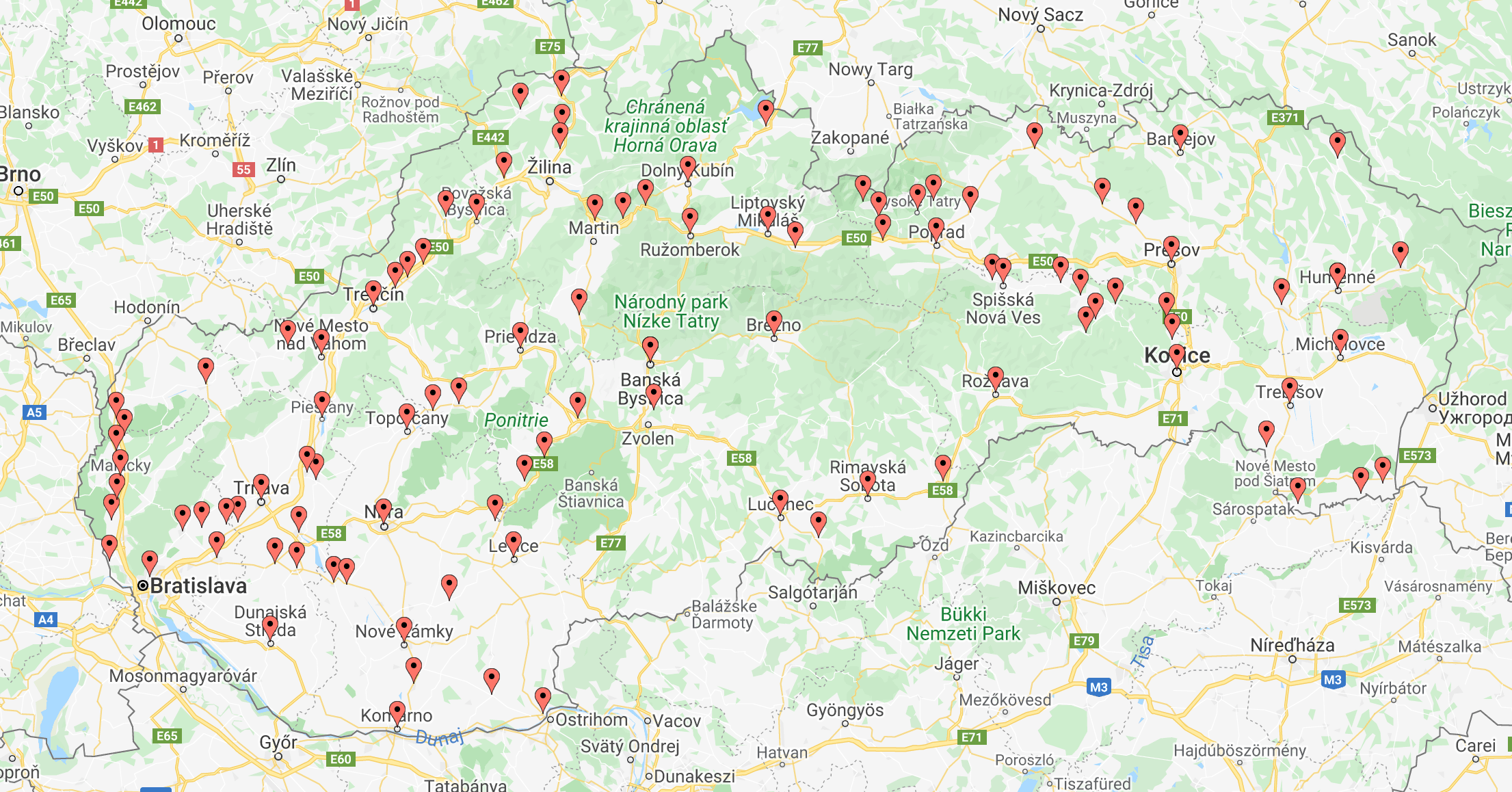 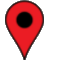 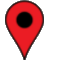 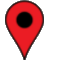 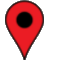 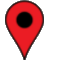 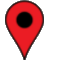 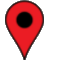 22. 4. 2024
https://finance.gov.sk/uhp
24
39 predajných miest po optimalizácii
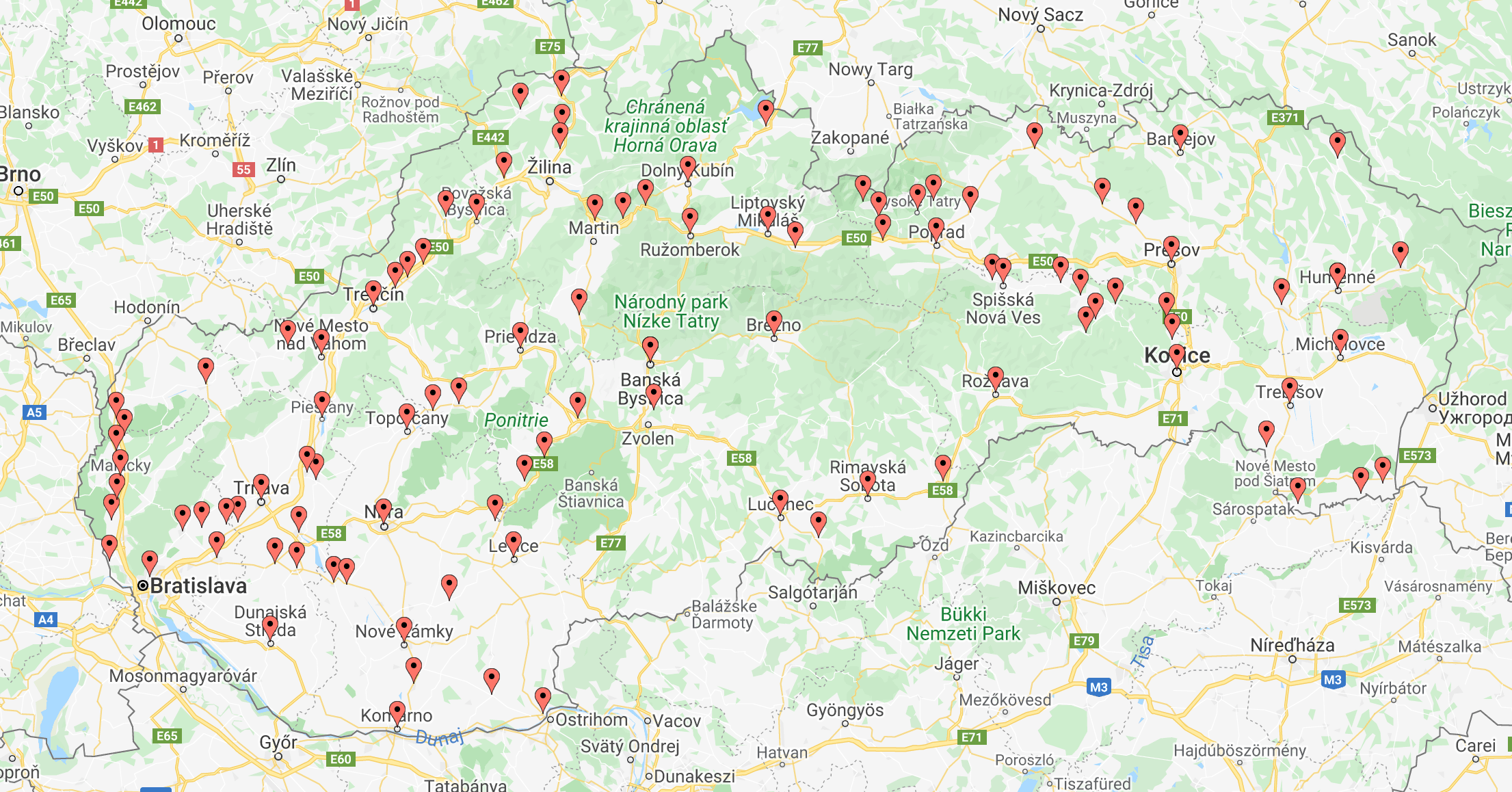 91 pokladní nahradených 150 automatmi
Zostáva 39 pokladní len vo významných staniciach
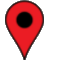 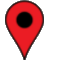 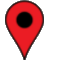 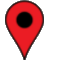 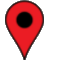 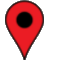 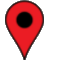 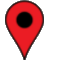 22. 4. 2024
https://finance.gov.sk/uhp
25
Hodnota za peniaze nie sú len investície
Reforma železničného grafikonu podľa nového Plánu dopravnej obsluhy prináša viac vlakov za rovnaké peniaze
21 % cestujúcich pôjde rýchlejšie o 16 minút, 11 % pomalšie o 11 minút, najmä pre výluky
Od roku 2026 po finalizácii reformy ďalšie zrýchlenie a posilnenie dopravy
Nový verzus starý grafikon
22. 4. 2024
https://finance.gov.sk/uhp
26
Diskusia
22. 4. 2024
https://finance.gov.sk/uhp
27
Ďakujeme za pozornosť
Rastislav Farkaš	Matej Petroci
Vedúci oddelenia dopravných analýz	Senior analytik
Investičná autorita	Investičná autorita
Útvar hodnoty za peniaze	Útvar hodnoty za peniaze 
rastislav.farkas@mfsr.sk 	matej.petroci@mfsr.sk
22. 4. 2024
https://finance.gov.sk/uhp
28
Prihláste sa k nám
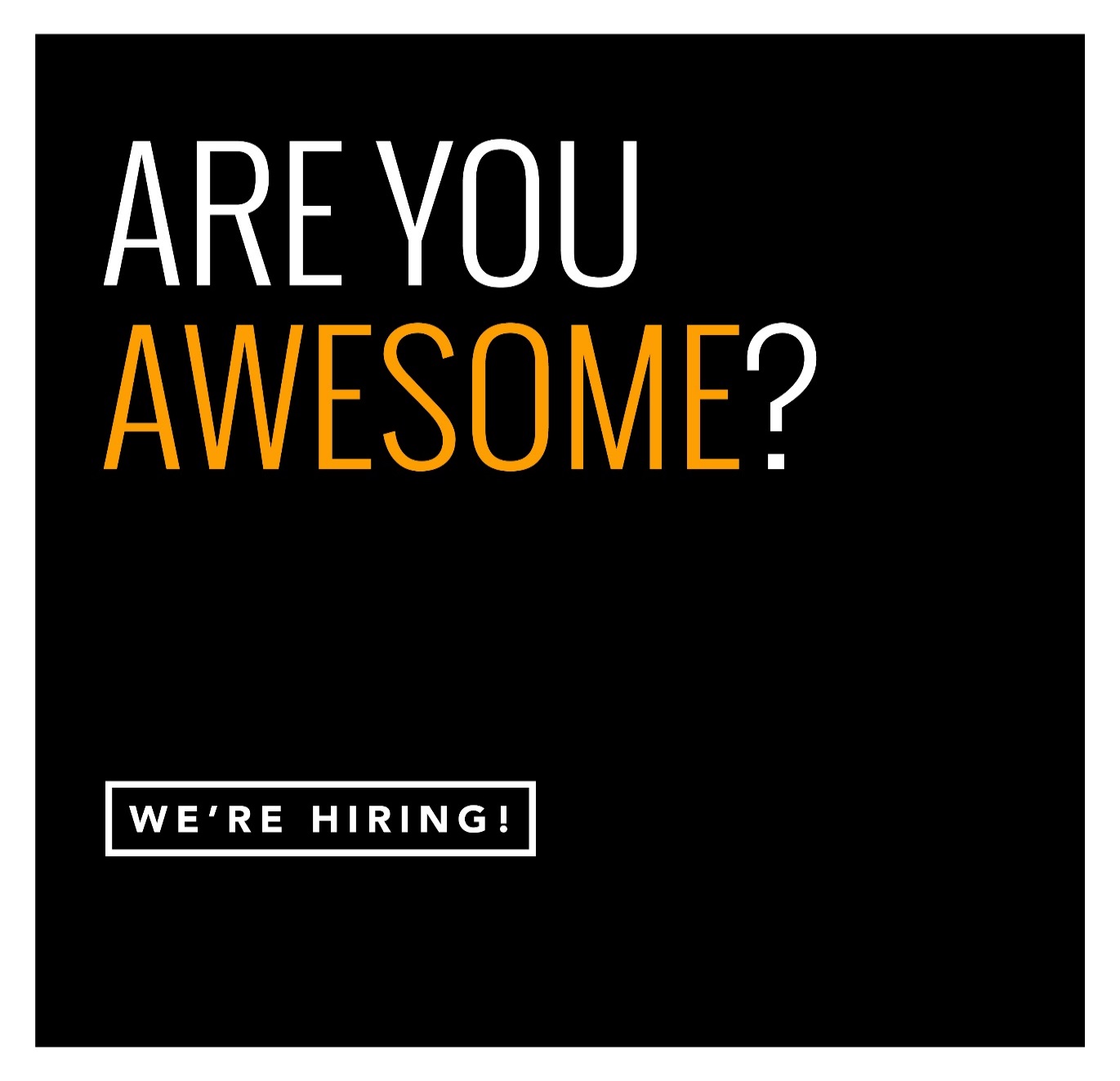 Pridaj si nás na Facebooku a Instagrame

Prečítaj si štúdie „Najlepší z možných svetov“ a „Rozpočet 2.0“

Pozri web: UHP a IFP

hr.uhp@mfsr.sk
29
Back up slides
22. 4. 2024
https://finance.gov.sk/uhp
30
Modernizácia trate Bratislava – Komárno
95 km trať na hranici životnosti
Kapacitne preplnená trať
Pôvodné zadanie pre prípravu štúdie:
pripraviť návratné a čo najefektívnejšie technické riešenie.
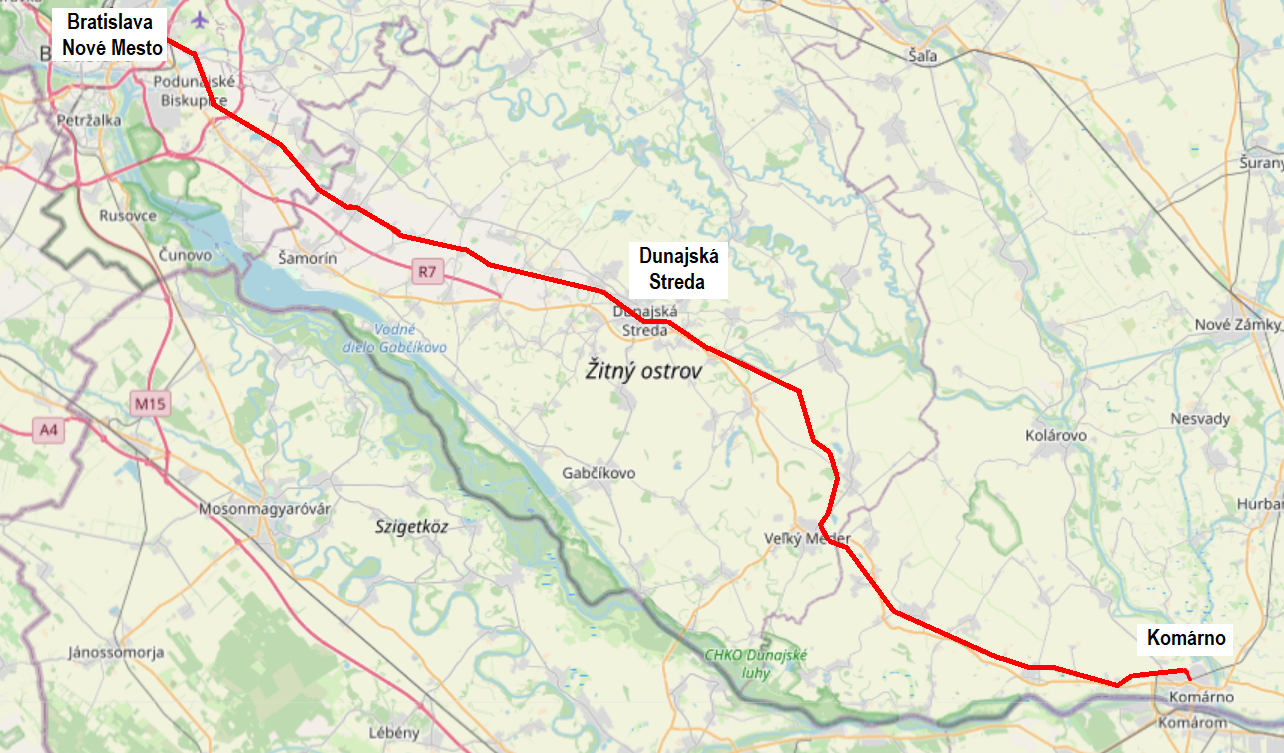 22. 4. 2024
https://finance.gov.sk/uhp
31
Prvé kroky ZSSK k implementácii
Projekt na nákup 87 automatov 
BCR = 7,2 
Finančne návratné
Hodnotenie: Dobrý projekt ale malý rozsah. Zvýšenie počtu by prinieslo vyššie úspory a lepšiu efektivitu predaja lístkov.
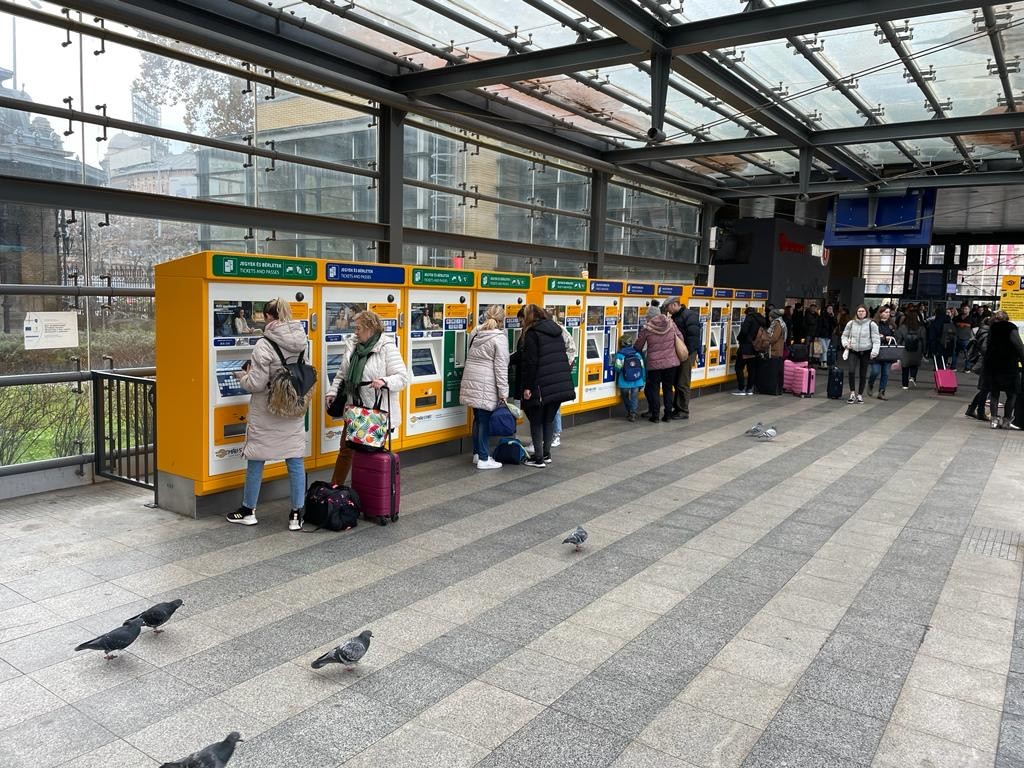 22. 4. 2024
https://finance.gov.sk/uhp
32
Ako potopiť návratný projekt?
Ako nafúknuť projekt a z návratného projektu spraviť nerealizovateľný
Preferovaný variant za 922 mil. eur vs rozpočet ŽSR na investície cca 400 mil. eur
22. 4. 2024
33
Ako potopiť návratný projekt?
Ako nafúknuť projekt a z návratného projektu spraviť nerealizovateľný
Preferovaný variant za 922 mil. eur vs rozpočet ŽSR na investície cca 400 mil. eur
22. 4. 2024
34
Rovnaké riešenie a odlišný dopyt
Predimenzované riešenie aj pre úseky s nízkym dopytom prináša minimálne prínosy ale výrazne predražuje projekt.
22. 4. 2024
35
Čo s ušetrenými zdrojmi?
Voľné zdroje sa dajú využiť na investičné priority ŽSR a urýchliť naplnenie harmonogramu.
Odstraňovanie havarijného stavu tratí a obmedzení rýchlosti
Odstraňovanie kapacitných obmedzení a zavádzanie nových spojení napr. priama linka Bratislava - Nitra cez Leopoldov 
Dispečerizáciu tratí
22. 4. 2024
https://finance.gov.sk/uhp
36
CBA - hlavný nástroj ekonomického hodnotenia
Cost-benefit analysis – porovnanie pozitívnych a negatívnych vplyvov
Finančná kvantifikácia vplyvov (EUR/CZK)
Inkrementálny prístup
BCR = pomer prínosov a nákladov
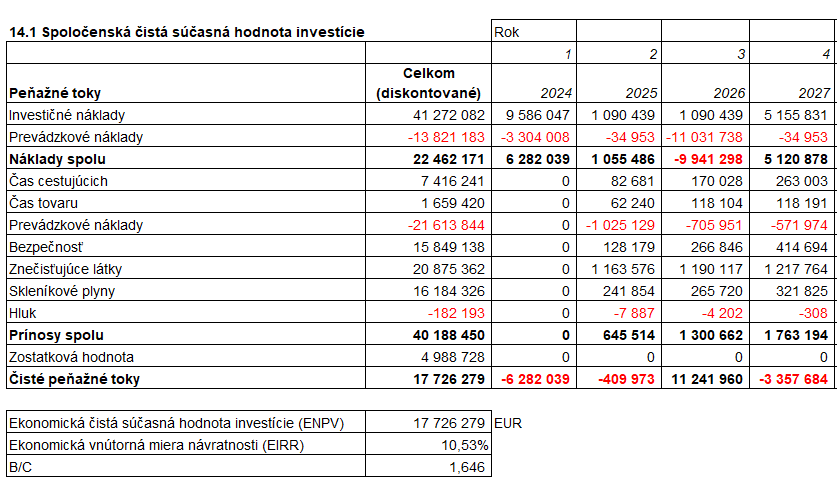 22. 4. 2024
https://finance.gov.sk/uhp
37